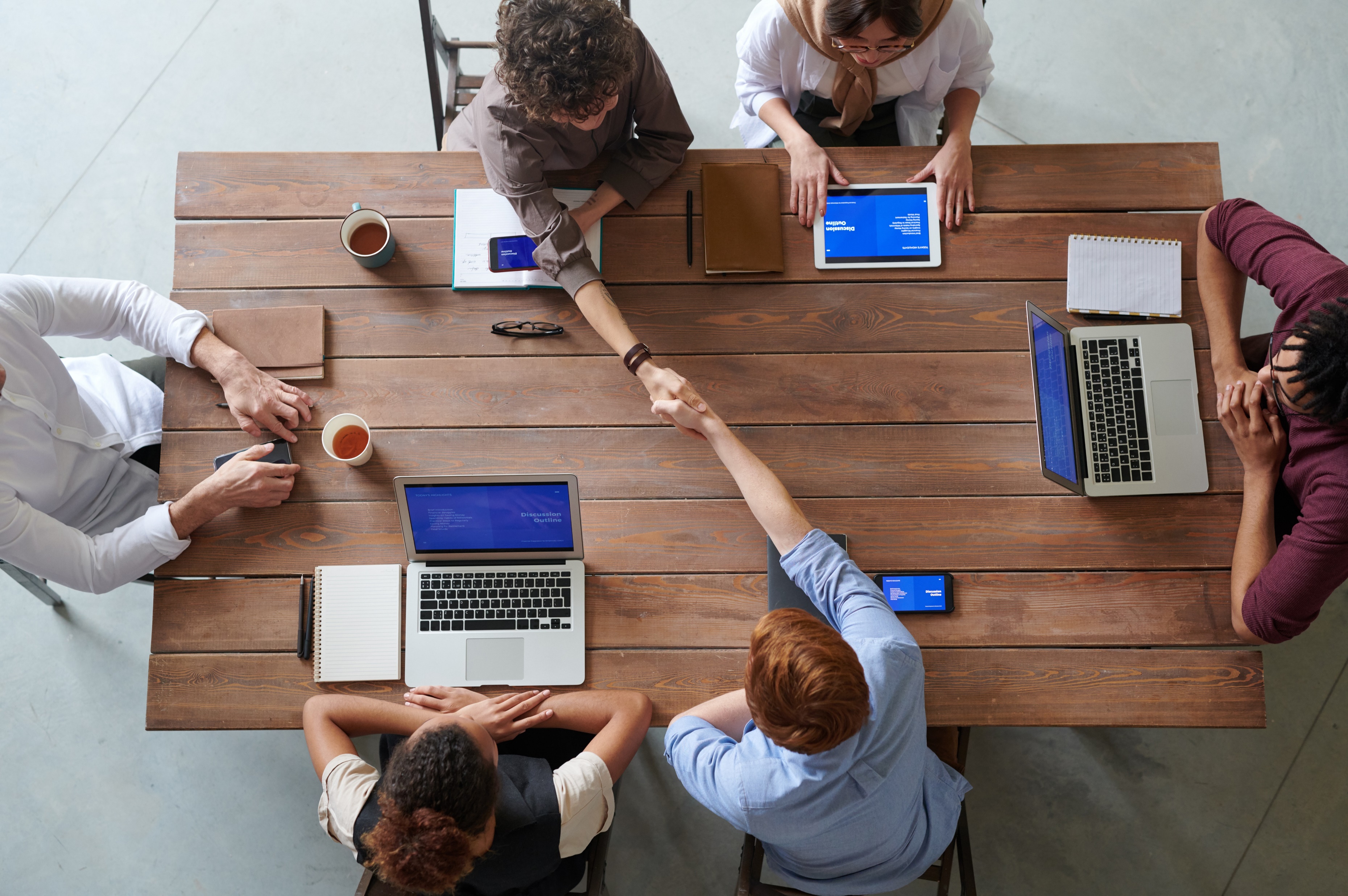 BY YUSHEN
Slide Page
Part 1
Part 2
Part 3
Part 4
Part 5
职场社交礼仪知识课堂
WORKPLACE SOCIAL ETIQUETTE KNOWLEDGE CLASS
培训人：PPT营
某某责任有限公司
WORKPLACE SOCIAL ETIQUETTE KNOWLEDGE CLASS
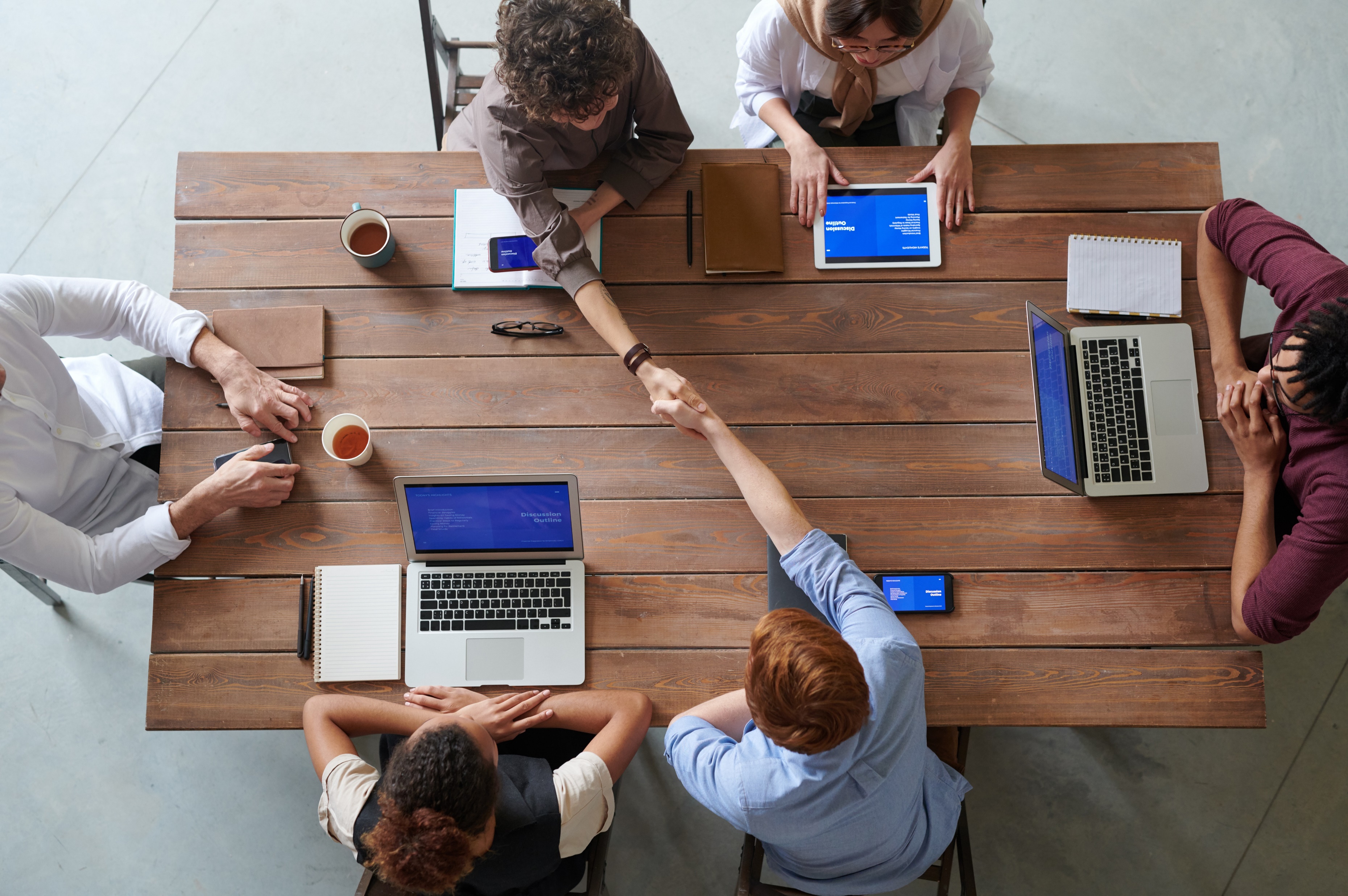 BY YUSHEN
Slide Page
Part 1
Part 2
Part 3
Part 4
Part 5
CONTENTS
要点总结
社交沟通
职场知识
礼仪知识
WORKPLACE KNOWLEDGE
SOCIAL COMMUNICATION
SUMMARY OF KEY POINTS
ETIQUETTE KNOWLEDGE
01
02
03
04
WORKPLACE SOCIAL ETIQUETTE KNOWLEDGE CLASS
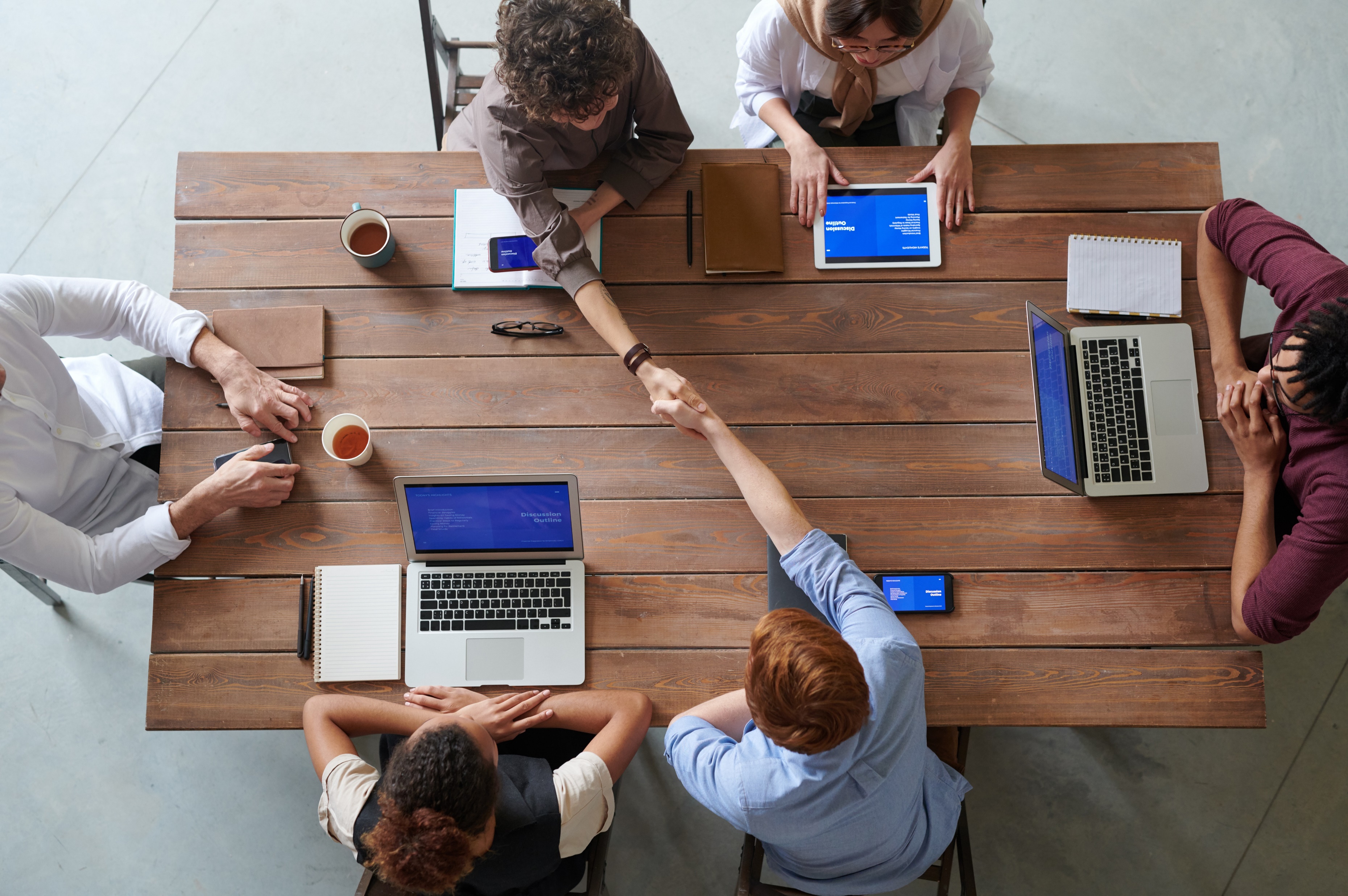 BY YUSHEN
Slide Page
Part 1
Part 2
Part 3
Part 4
Part 5
A
职场知识
SOCIAL COMMUNICATION
WORKPLACE SOCIAL ETIQUETTE KNOWLEDGE CLASS
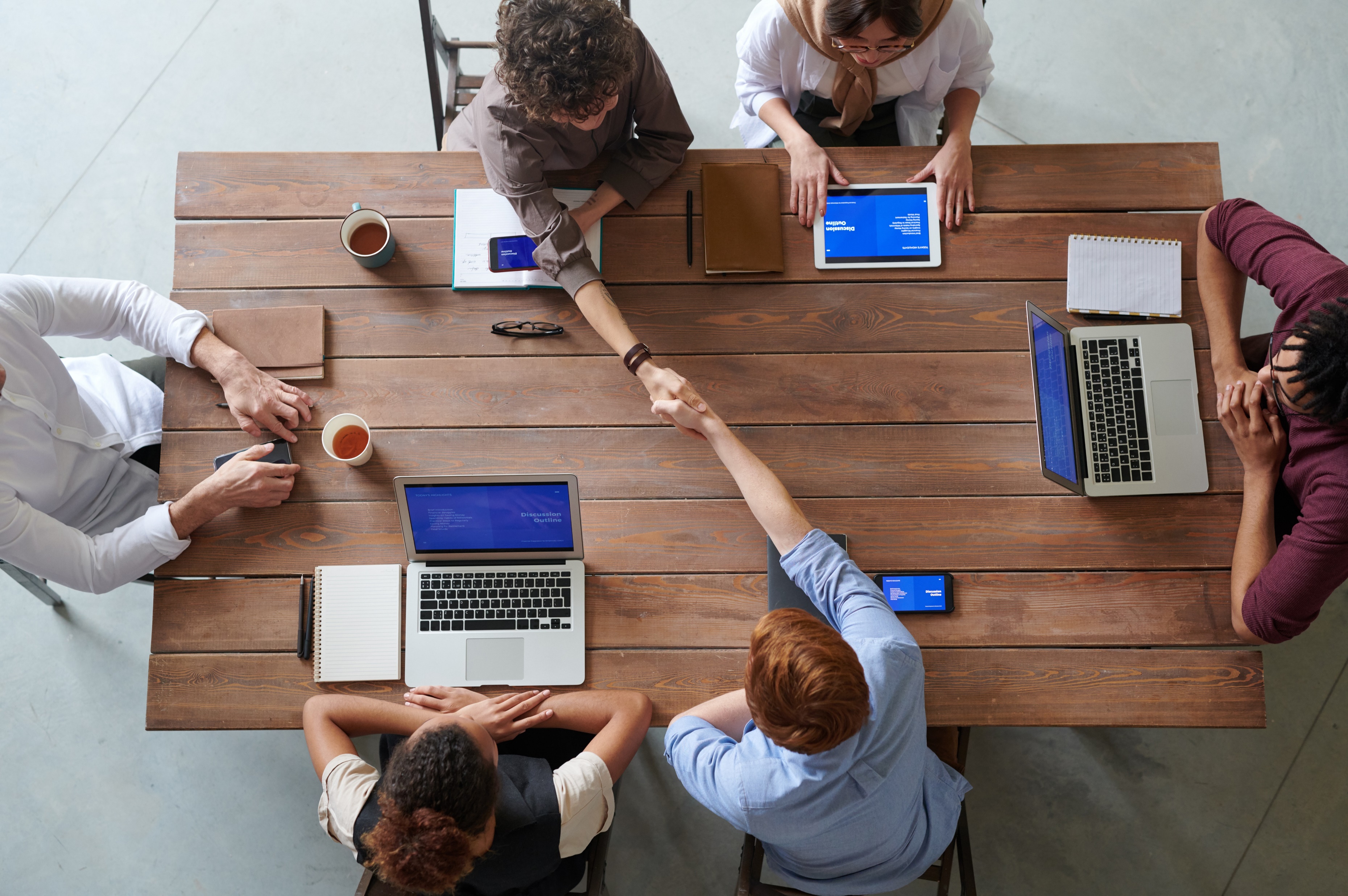 BY YUSHEN
职场知识
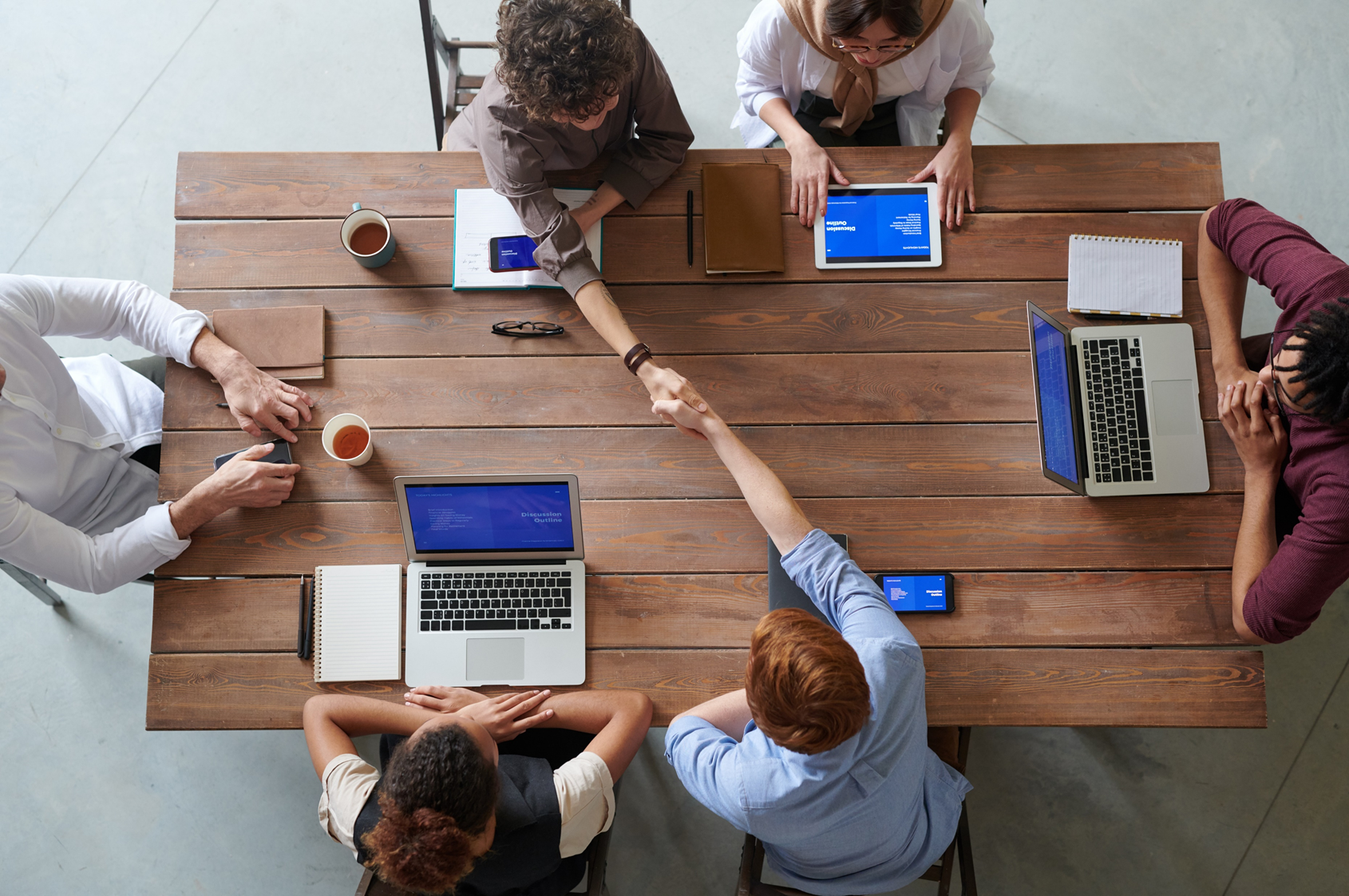 WORKPLACE KNOWLEDGE
01
标题文字添加
单击此处键入文本单击此处键入文本单击此处本单击此处键入文本单击此处
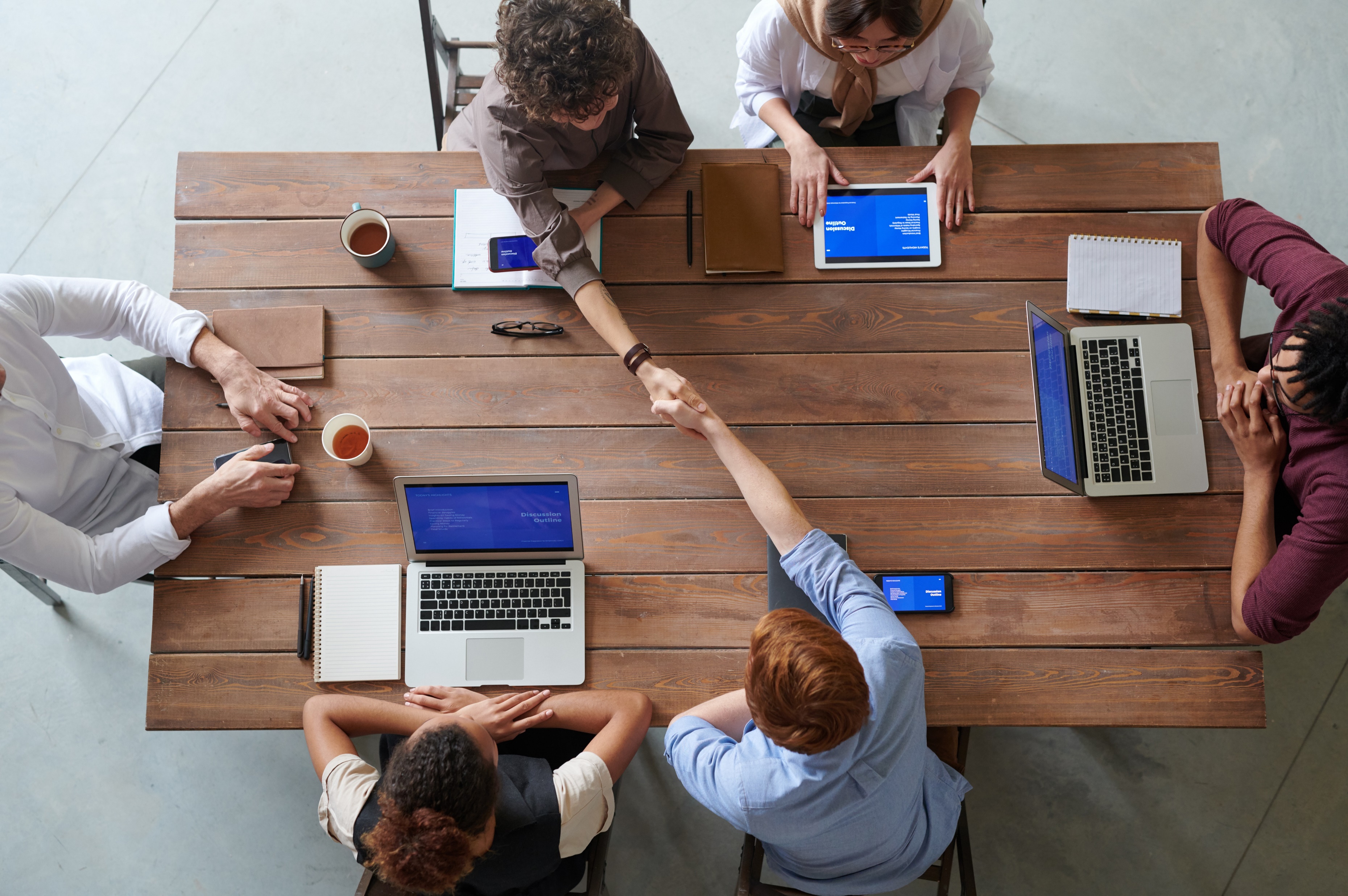 BY YUSHEN
职场知识
WORKPLACE KNOWLEDGE
01
标题文字添加
标题文字添加
标题文字添加
单击此处键入文本单击此处键入文本单击此处键入文本单击此处键入文本单击此处键入文本单击此处键入
单击此处键入文本单击此处键入文本单击此处键入文本单击此处键入文本单击此处键入文本单击此处键入
单击此处键入文本单击此处键入文本单击此处键入文本单击此处键入文本单击此处键入文本单击此处键入
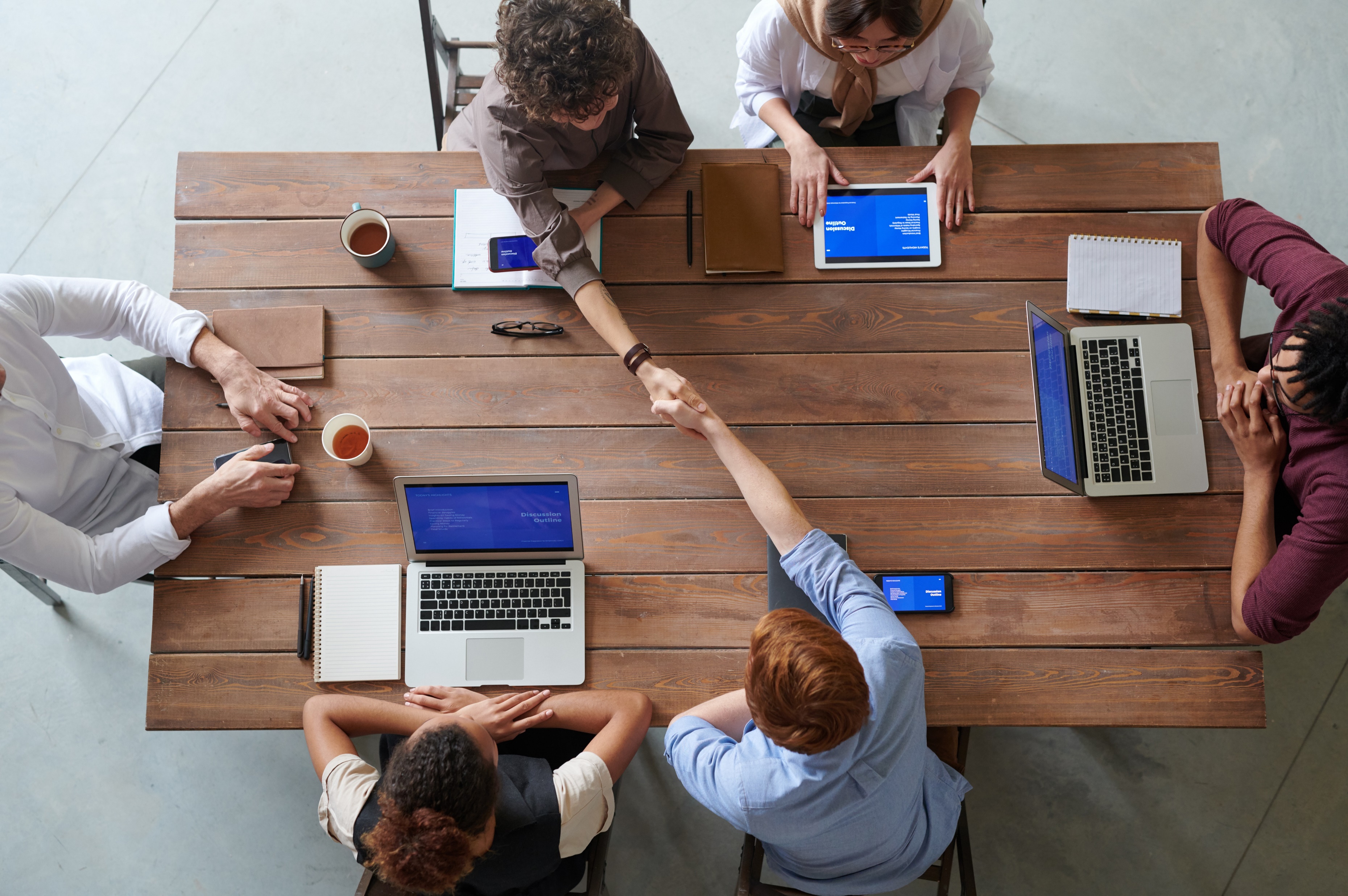 BY YUSHEN
标题文字添加
标题文字添加
标题文字添加
标题文字添加
单击此处键入文本单击此处键入文本单击此处键入文本单击此处键入文本
单击此处键入文本单击此处键入文本单击此处键入文本单击此处键入文本
单击此处键入文本单击此处键入文本单击此处键入文本单击此处键入文本
单击此处键入文本单击此处键入文本单击此处键入文本单击此处键入文本
职场知识
WORKPLACE KNOWLEDGE
01
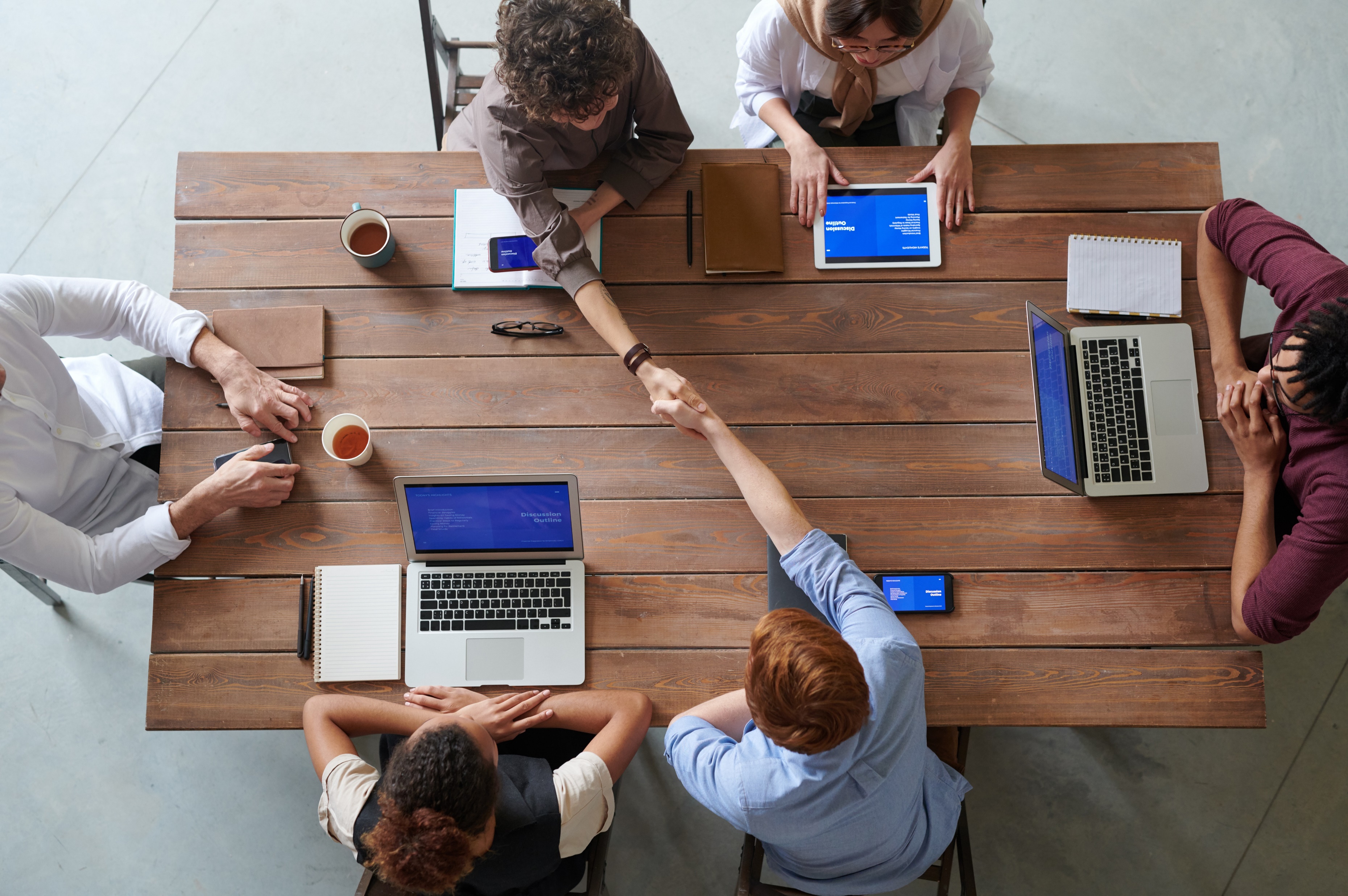 BY YUSHEN
Slide Page
Part 1
Part 2
Part 3
Part 4
Part 5
B
社交沟通
WORKPLACE KNOWLEDGE
WORKPLACE SOCIAL ETIQUETTE KNOWLEDGE CLASS
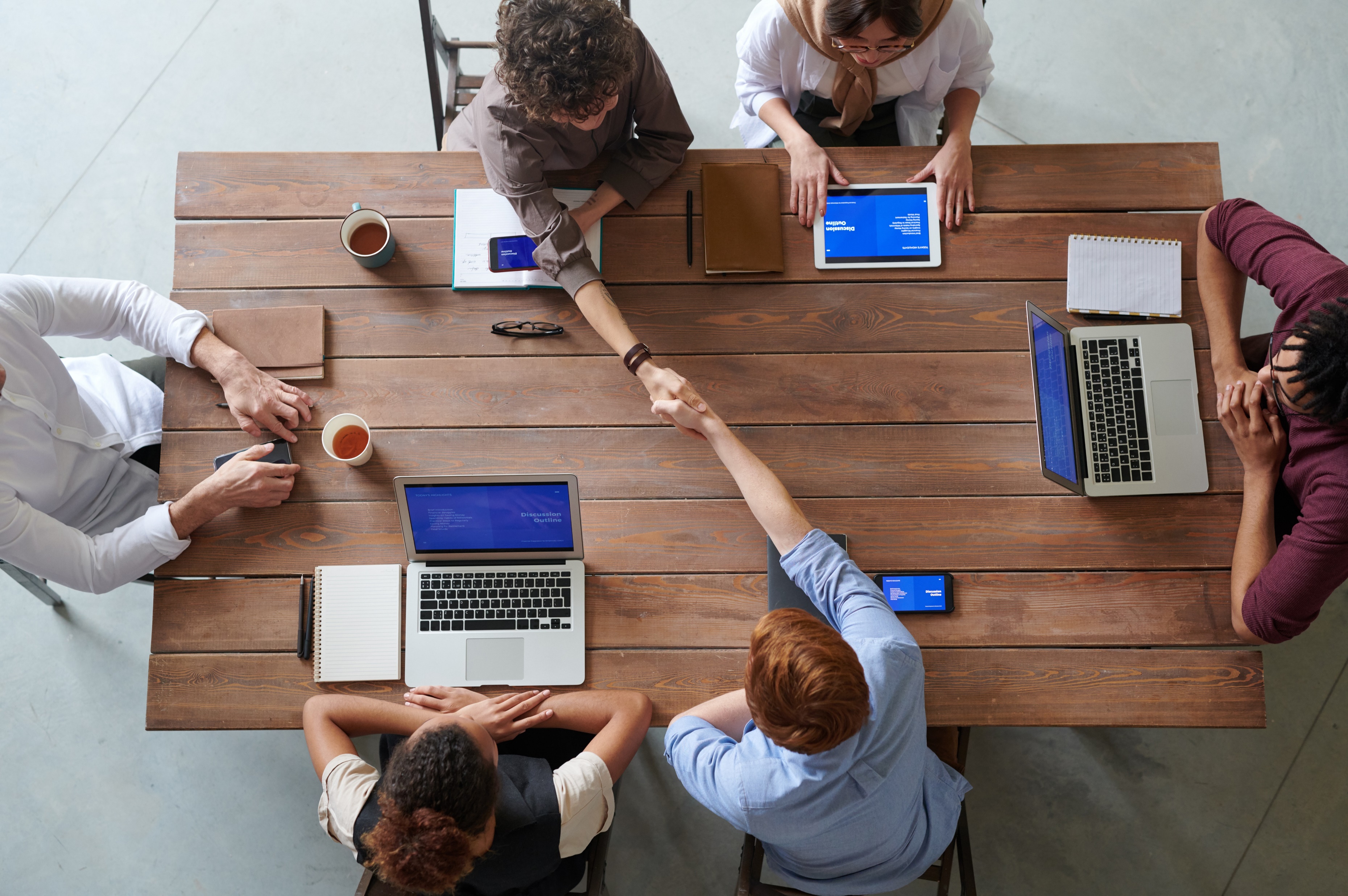 BY YUSHEN
社交沟通
SOCIAL COMMUNICATION
标题文字
02
点击此处添加文本内容，如关键词、部分简单介绍等。点击此处添加文本内容。
点击此处添加文本内容，如关键词、部分简单介绍等。点击此处添加文本内容。
点击此处添加文本内容，如关键词、部分简单介绍等。点击此处添加文本内容。
标题文字
标题文字
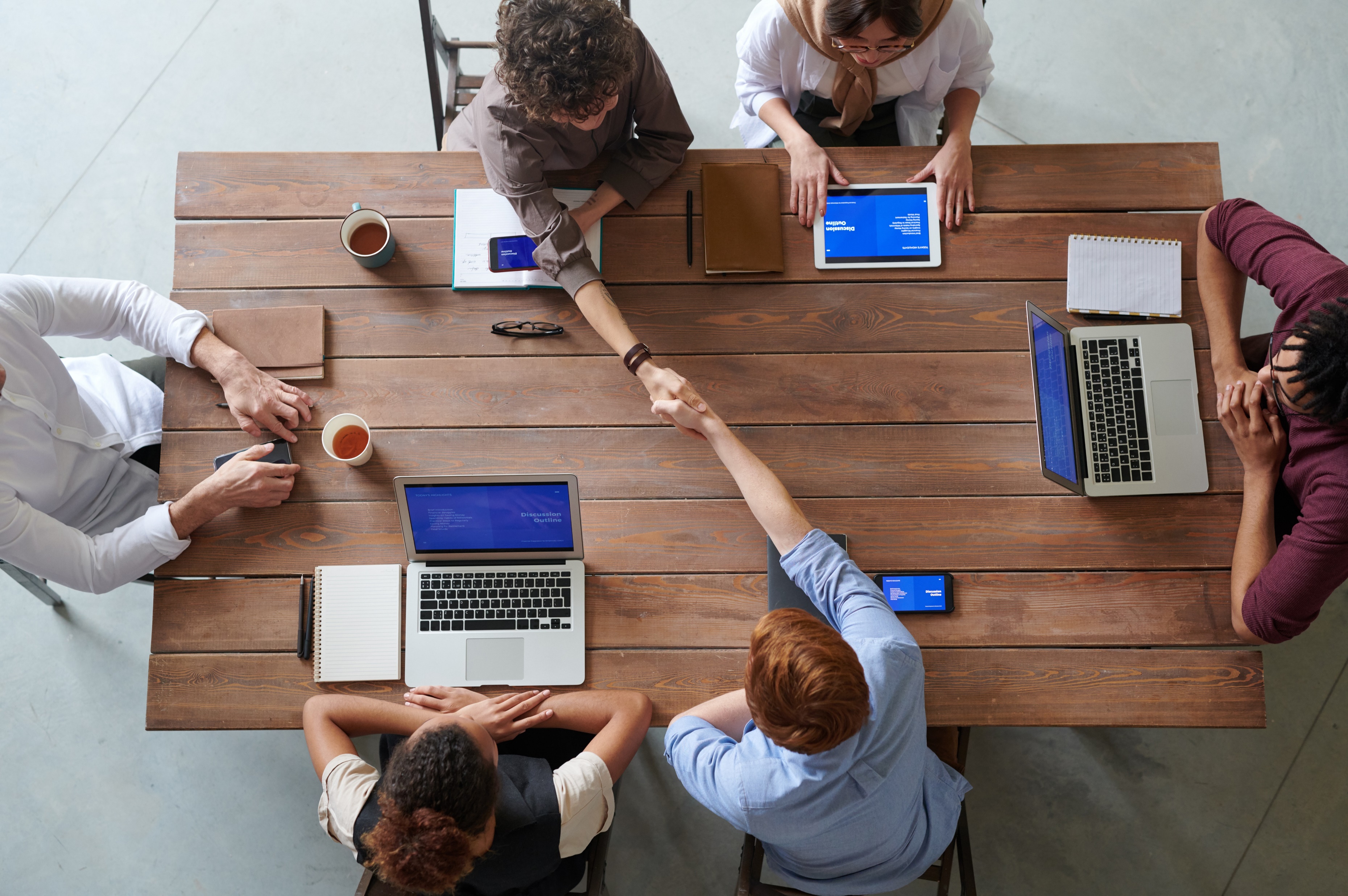 BY YUSHEN
标题文字添加
标题文字添加
标题文字添加
标题文字添加
社交沟通
标题文字添加，添加标题文字，修改文字内容，也可以直接复制你的内容到此。
标题文字添加，添加标题文字，修改文字内容，也可以直接复制你的内容到此。
标题文字添加，添加标题文字，修改文字内容，也可以直接复制你的内容到此。
标题文字添加，添加标题文字，修改文字内容，也可以直接复制你的内容到此。
SOCIAL COMMUNICATION
02
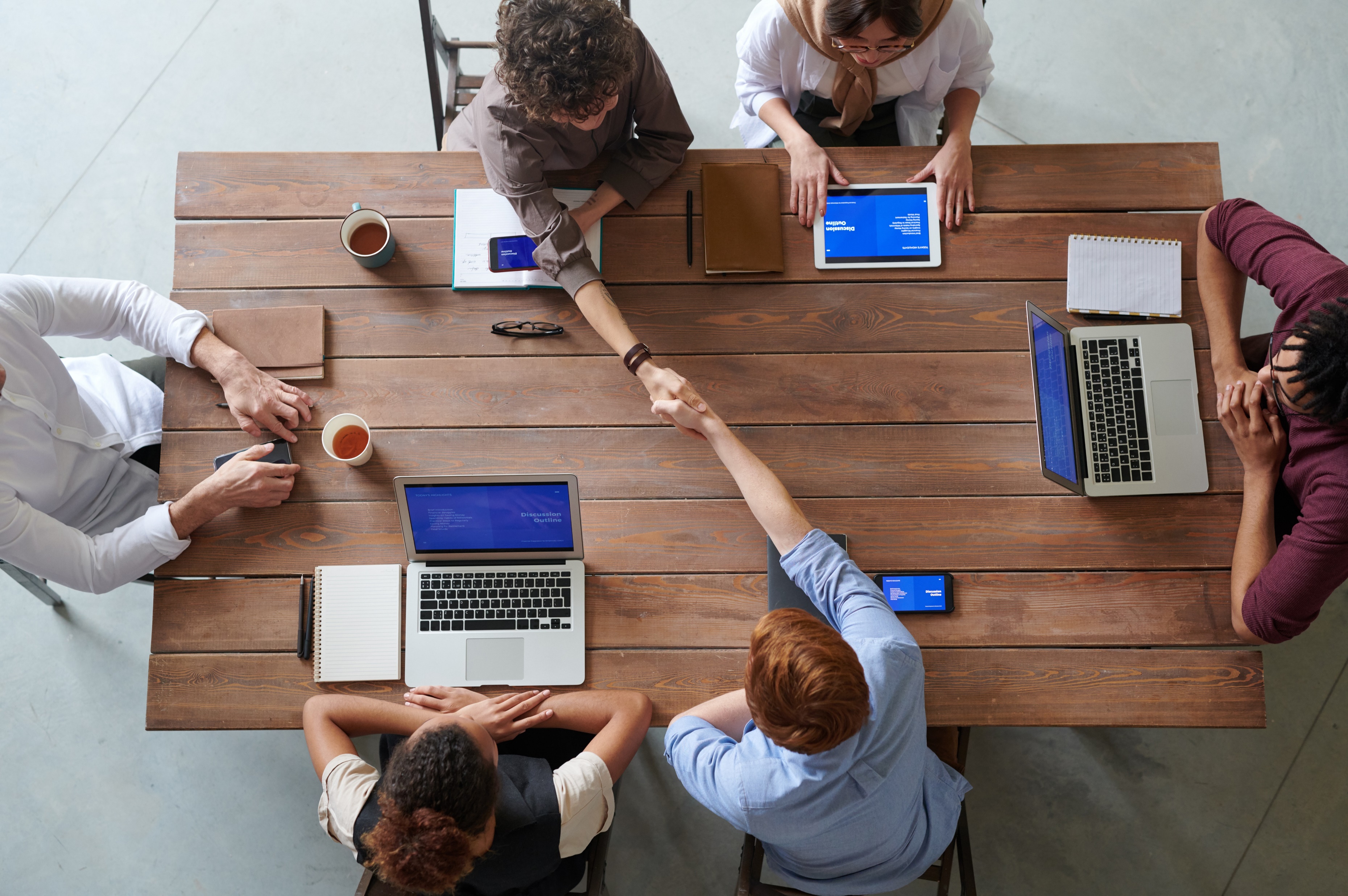 BY YUSHEN
社交沟通
SOCIAL COMMUNICATION
02
标题文字添加
标题文字添加
标题文字添加
标题文字添加
单击此处键入文本单击此处键入文单击此处键入文本
击此处键入文本单击单击
单击此处键入文本单击此处键入文单击此处键入文本
击此处键入文本单击单击
单击此处键入文本单击此处键入文单击此处键入文本
击此处键入文本单击单击
单击此处键入文本单击此处键入文单击此处键入文本
击此处键入文本单击单击
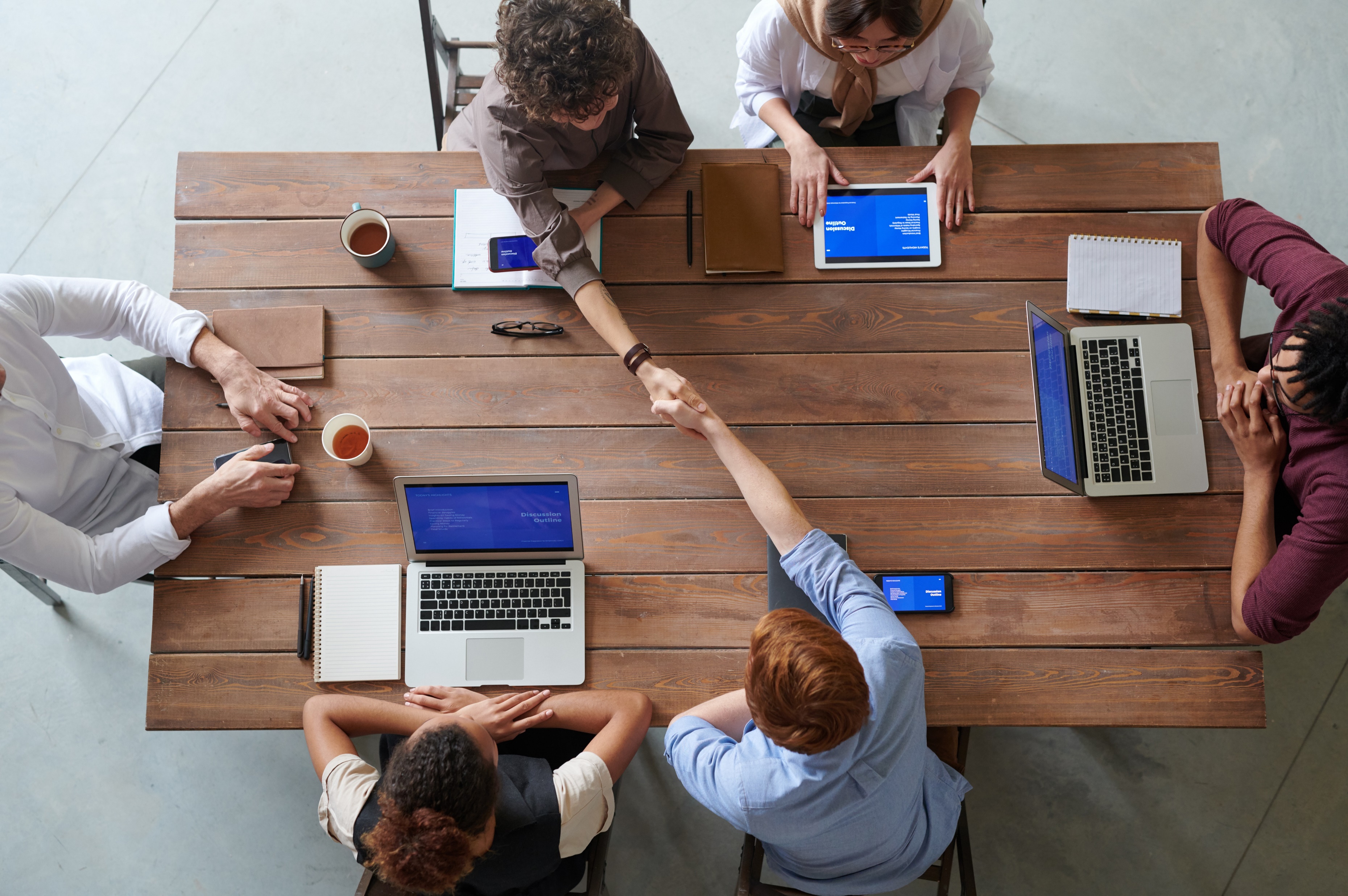 BY YUSHEN
Slide Page
Part 1
Part 2
Part 3
Part 4
Part 5
C
礼仪知识
ETIQUETTE KNOWLEDGE
WORKPLACE SOCIAL ETIQUETTE KNOWLEDGE CLASS
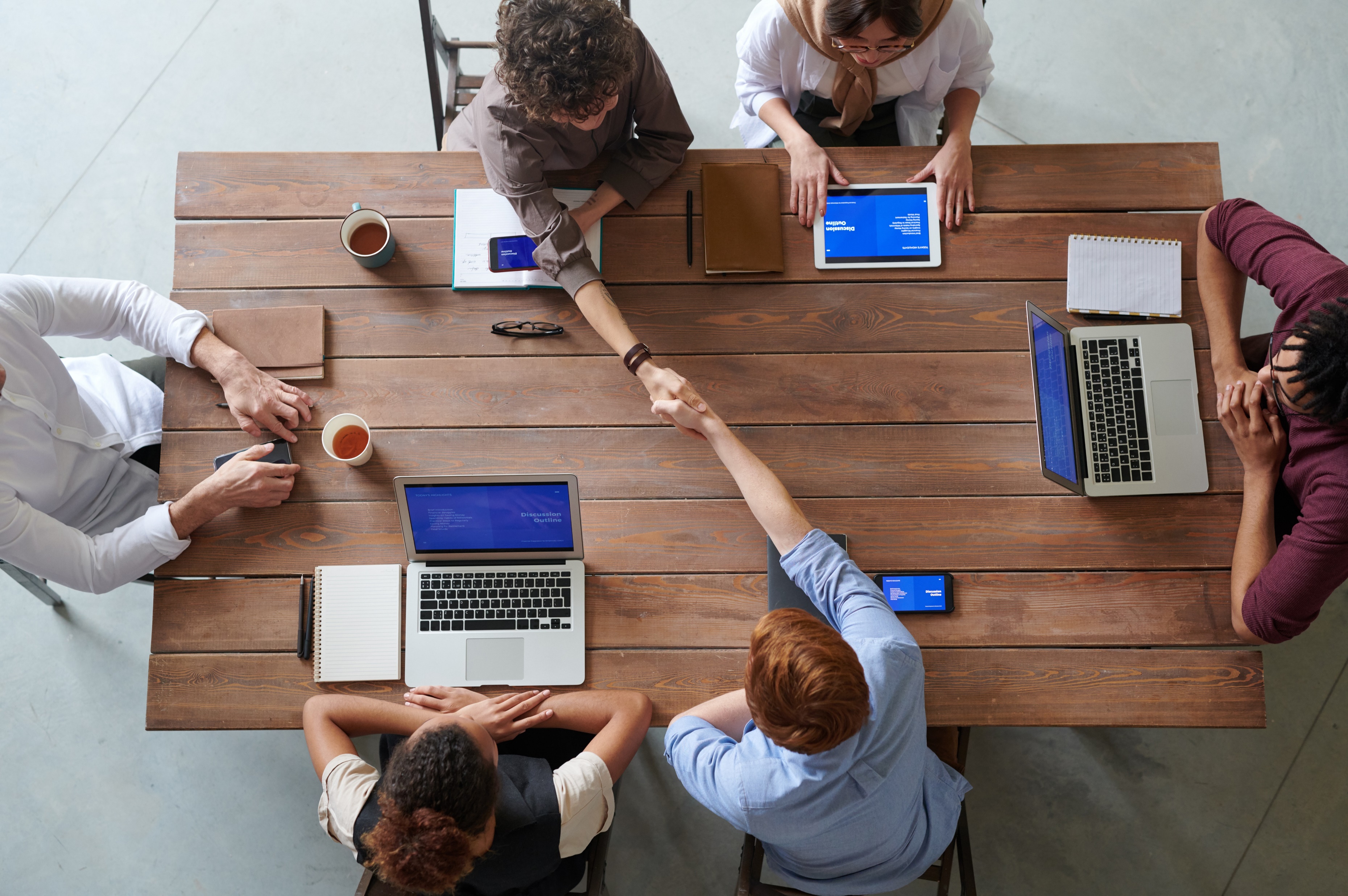 BY YUSHEN
礼仪知识
ETIQUETTE KNOWLEDGE
03
标题文字添加
标题文字添加
标题文字添加
点击此处添加文本内容，如关键词、部分简单介绍等。点击此处添加文本内容。
点击此处添加文本内容，如关键词、部分简单介绍等。点击此处添加文本内容。
点击此处添加文本内容，如关键词、部分简单介绍等。点击此处添加文本内容。
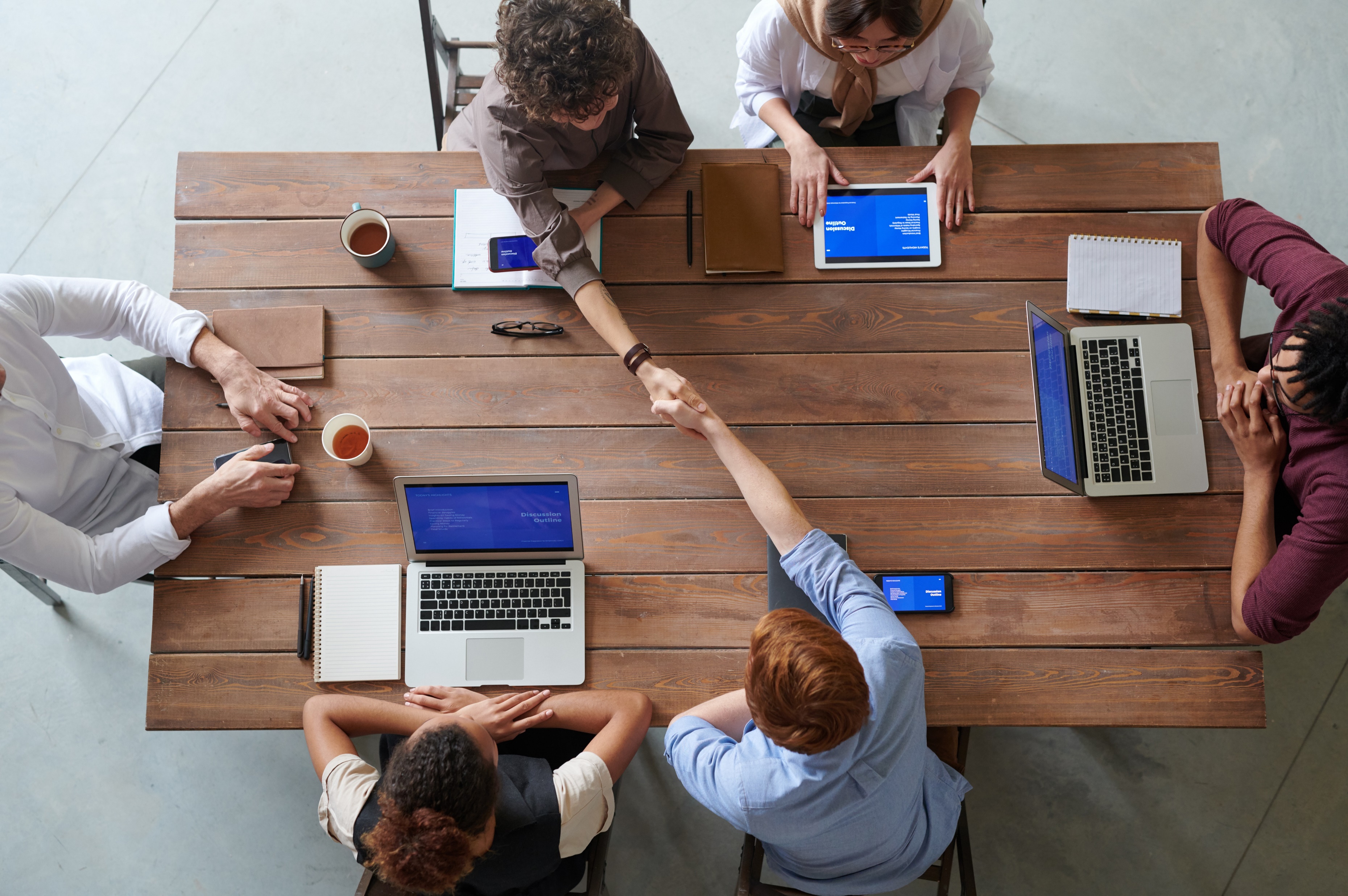 BY YUSHEN
单击此处键入文本单击此处键入文本单击此处键入文本单击此处单击此处处键入
S
标题文字添加
礼仪知识
ETIQUETTE KNOWLEDGE
单击此处键入文本单击此处键入文本单击此处键入文本单击此处单击此处处键入
W
标题文字添加
O
标题文字添加
单击此处键入文本单击此处键入文本单击此处键入文本单击此处单击此处处键入
03
T
标题文字添加
单击此处键入文本单击此处键入文本单击此处键入文本单击此处单击此处处键入
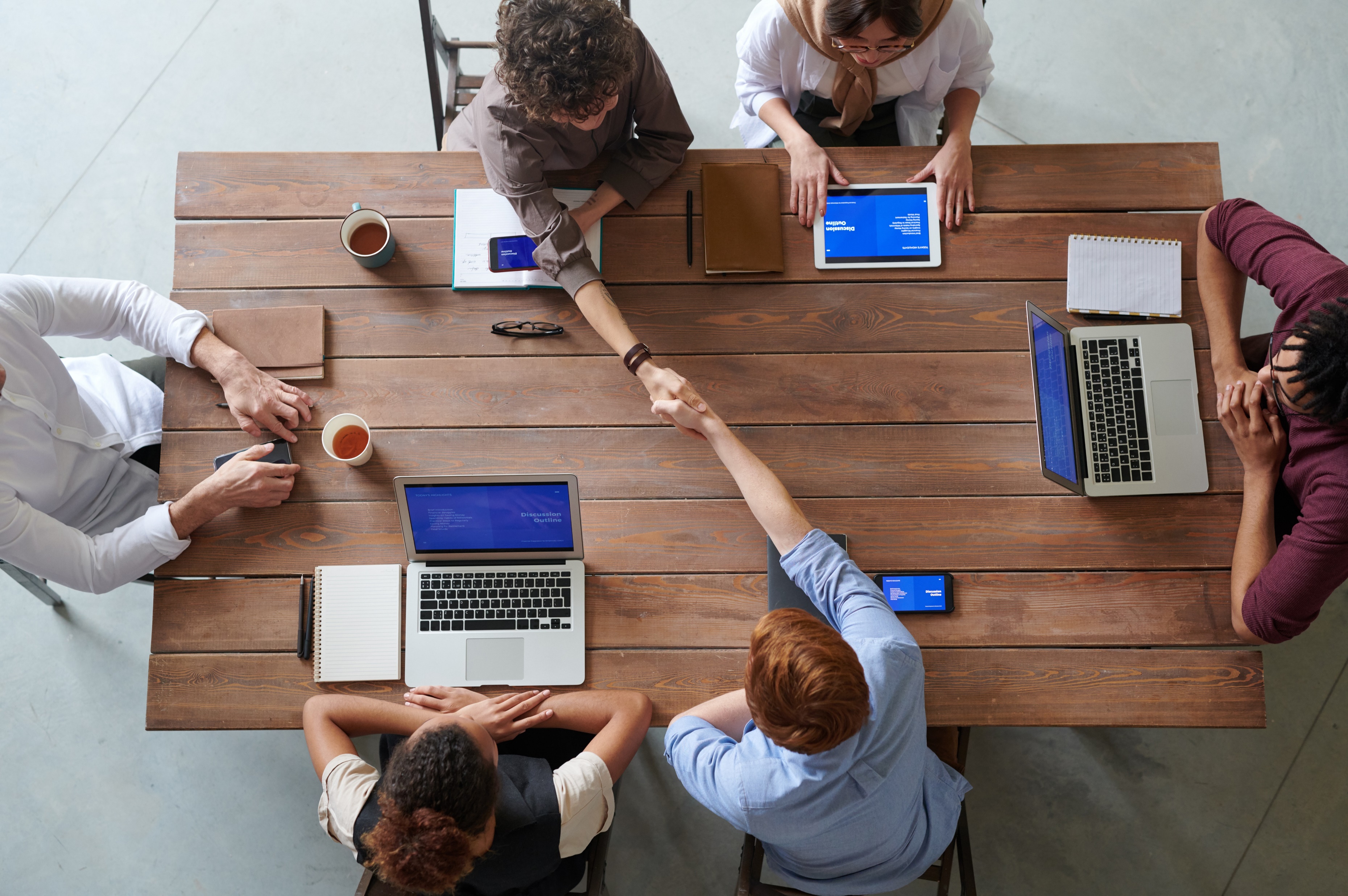 BY YUSHEN
Slide Page
Part 1
Part 2
Part 3
Part 4
Part 5
D
要点总结
SUMMARY OF KEY POINTS
WORKPLACE SOCIAL ETIQUETTE KNOWLEDGE CLASS
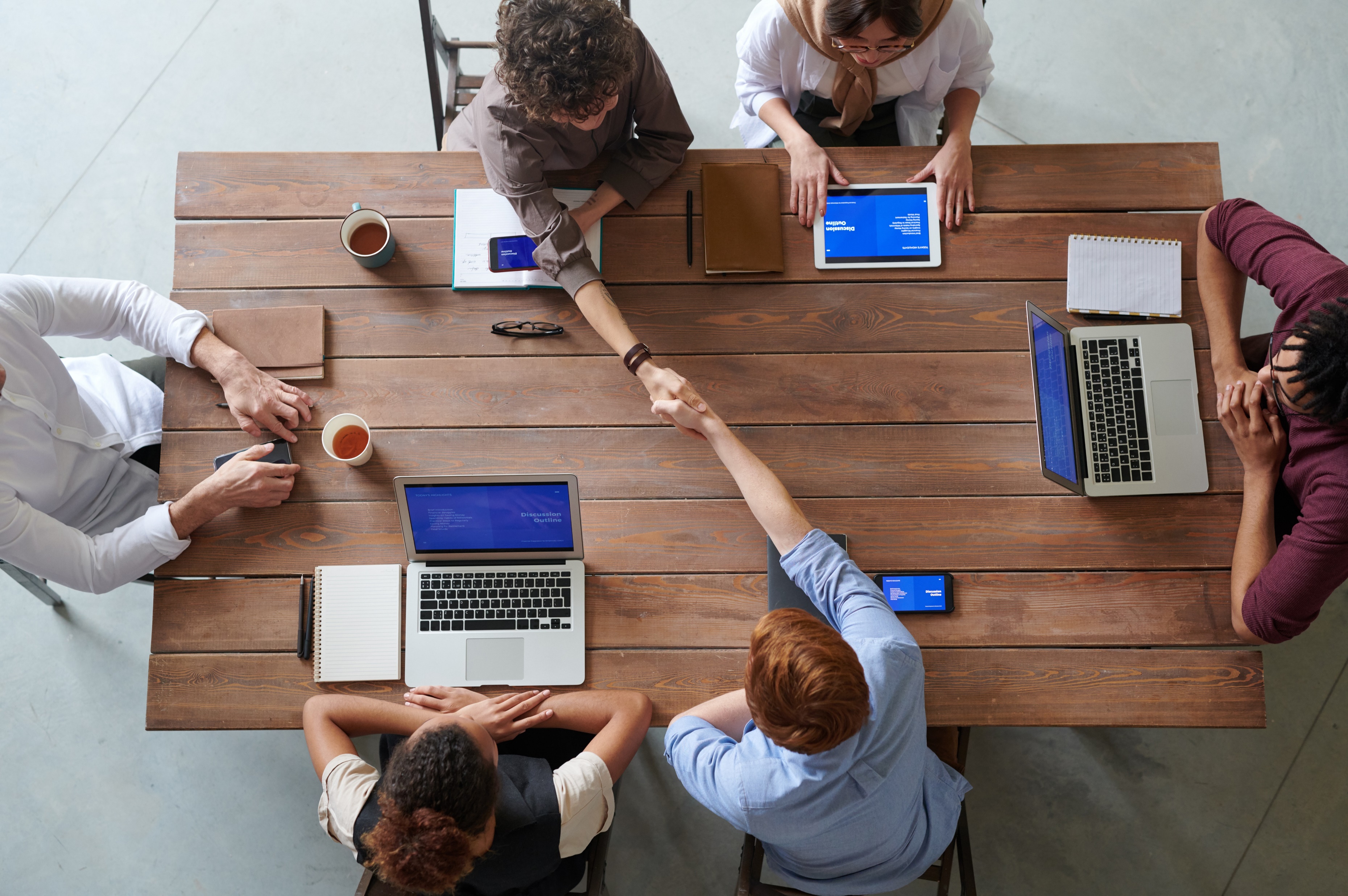 BY YUSHEN
标题文字添加
标题文字添加
标题文字添加
点击此处添加文本内容，如关键词、部分简单介绍等。点击此处添加文本内容。
点击此处添加文本内容，如关键词、部分简单介绍等。点击此处添加文本内容。
点击此处添加文本内容，如关键词、部分简单介绍等。点击此处添加文本内容。
要点总结
SUMMARY OF KEY POINTS
04
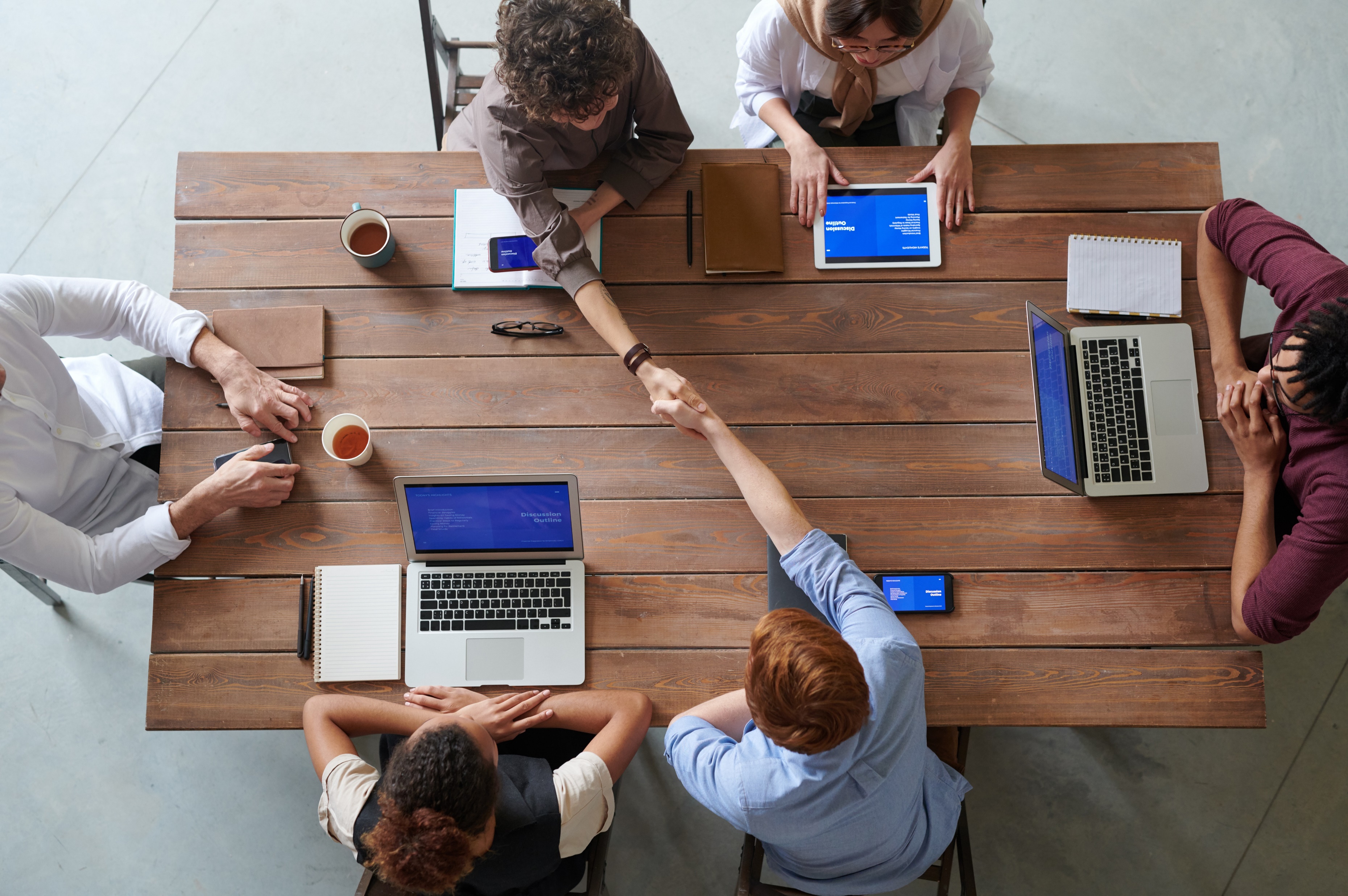 BY YUSHEN
要点总结
SUMMARY OF KEY POINTS
04
标题文字添加
标题文字添加
标题文字添加
标题文字添加
单击此处键入文本单击此处键入文本单击此处键入文本单击此处键入文本
单击此处键入文本单击此处键入文本单击此处键入文本单击此处键入文本
单击此处键入文本单击此处键入文本单击此处键入文本单击此处键入文本
单击此处键入文本单击此处键入文本单击此处键入文本单击此处键入文本
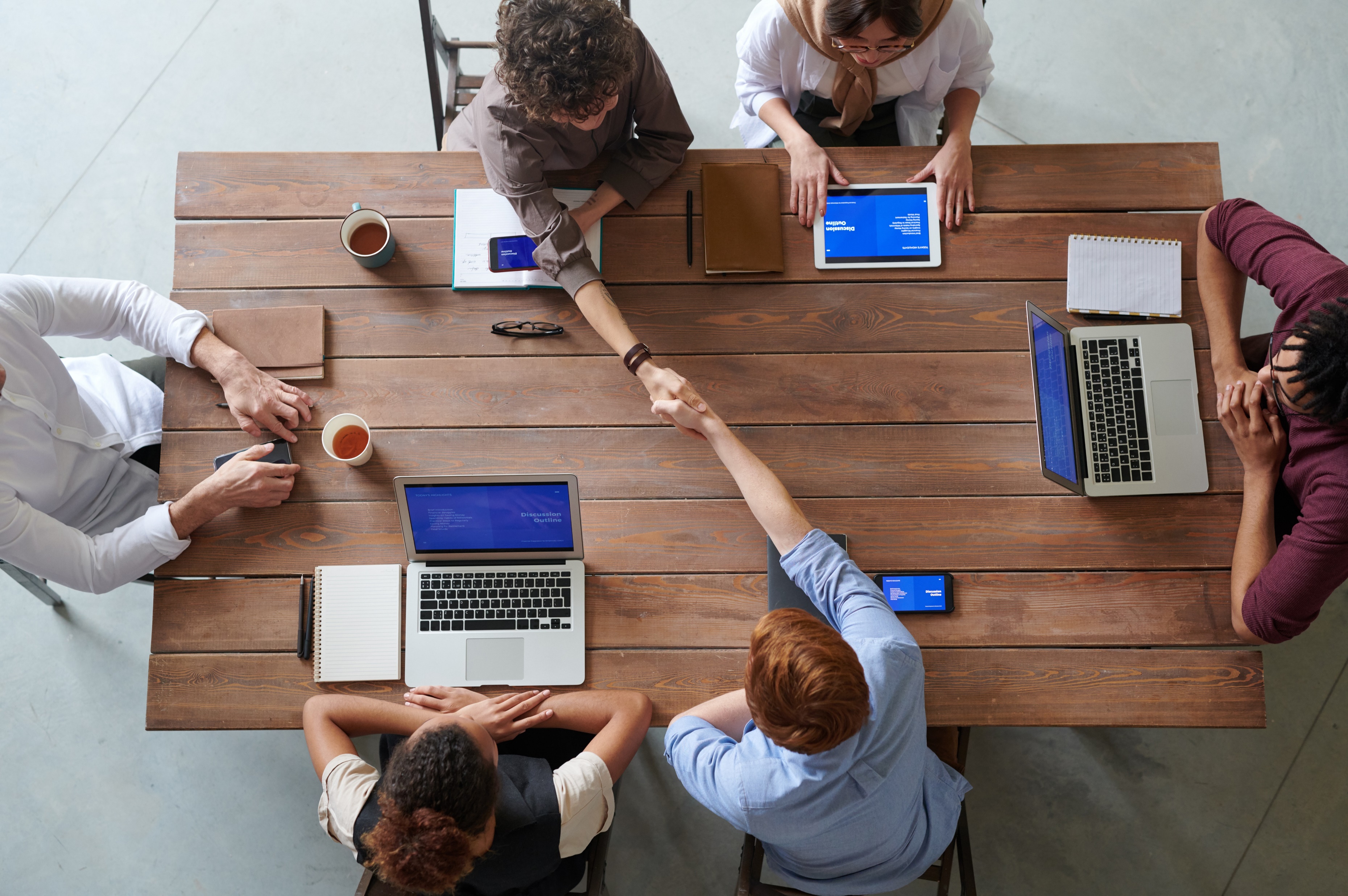 BY YUSHEN
Slide Page
Part 1
Part 2
Part 3
Part 4
Part 5
职场社交礼仪知识课堂
WORKPLACE SOCIAL ETIQUETTE KNOWLEDGE CLASS
培训人：PPT营
某某责任有限公司
WORKPLACE SOCIAL ETIQUETTE KNOWLEDGE CLASS
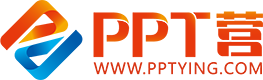 10000+套精品PPT模板全部免费下载
PPT营
www.pptying.com
[Speaker Notes: 模板来自于 https://www.pptying.com    【PPT营】]